ТЕМА: Центнер. Порівняння складених іменованих чисел
Перевірка навичок усної лічби
25 : 5 =                          63 : 7 =
 6 * 8 =                            54 : 6 =
 3* 6 =                             36 : 6 =
 4 * 8 =                            27 : 9 =
 9 : 3 =                             8 * 3 =
 64 : 8 =                           24 : 8 =
 24 : 4 =                           7 * 4 =
 32 : 4 =                           8 * 6 =
 72 : 8 =                           5 * 8 =
Центнер
100 кг утворюють більшу одиницю вимірювання маси – центнер (1 ц).

100 кг = 1 ц
Завдання 3
Горох – 16 ц
Ячмінь - ?, у 2 р. менше
16 : 2 = 
16 – 8 =
На ? б.
Завдання 4
36 : 4 + 18 =     
27 : 3 + 36 =    
45 – 24 : 3 =
(37 - 19) : 2 =
(9 + 23) : 4 =
8 * 4 + 4 =
Завдання 5
1 м =                1 дм =            1 ц =
Порівняйте іменовані числа. Поставте знак >, <, =.
1 м 2 дм  12 дм                          
2 м 1 дм  12 дм
3 дм 4 см  43 см                         
45 кг  1 ц
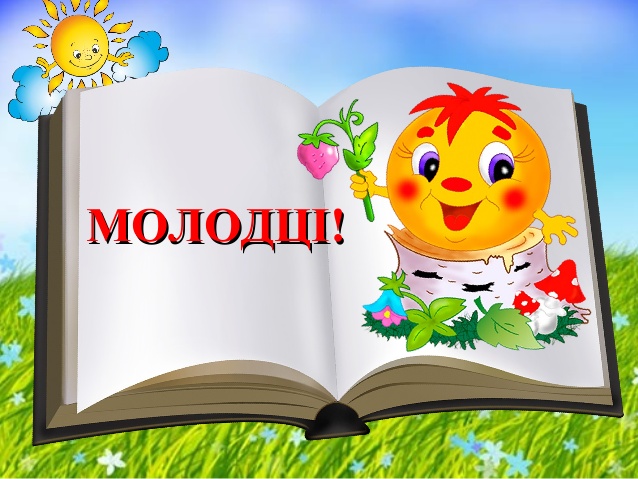